CHÀO MỪNG CÁC THẦY CÔ GIÁO VỀ DỰ GIỜ
Giáo viên dạy: Đinh Thị Tư
Trường tiểu học Nam Hải – Quận Hải An
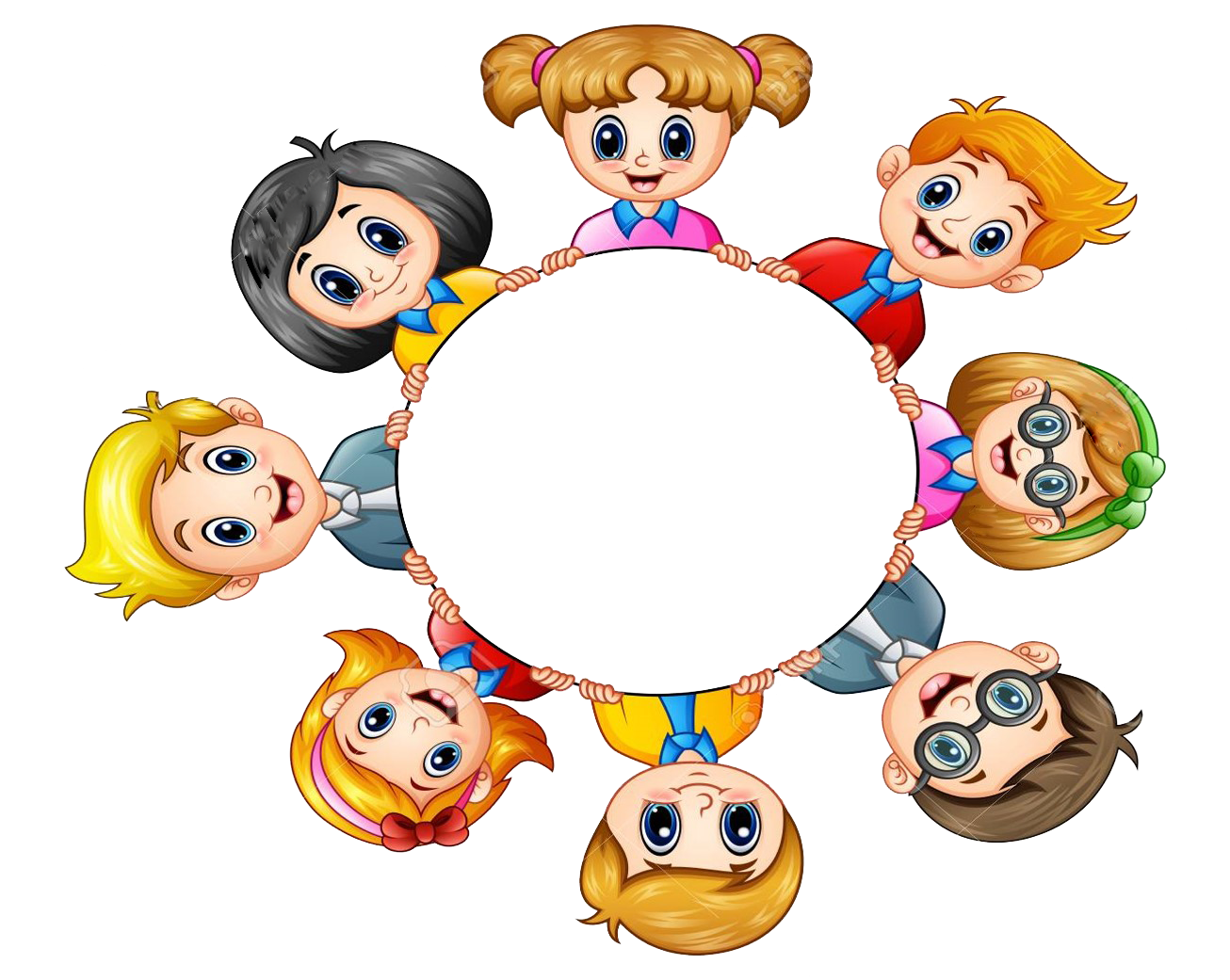 KHỞI ĐỘNG
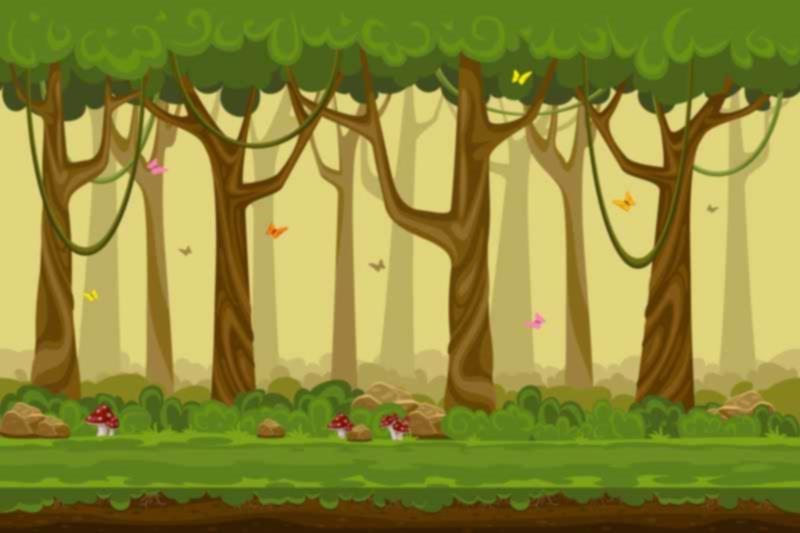 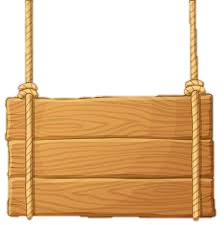 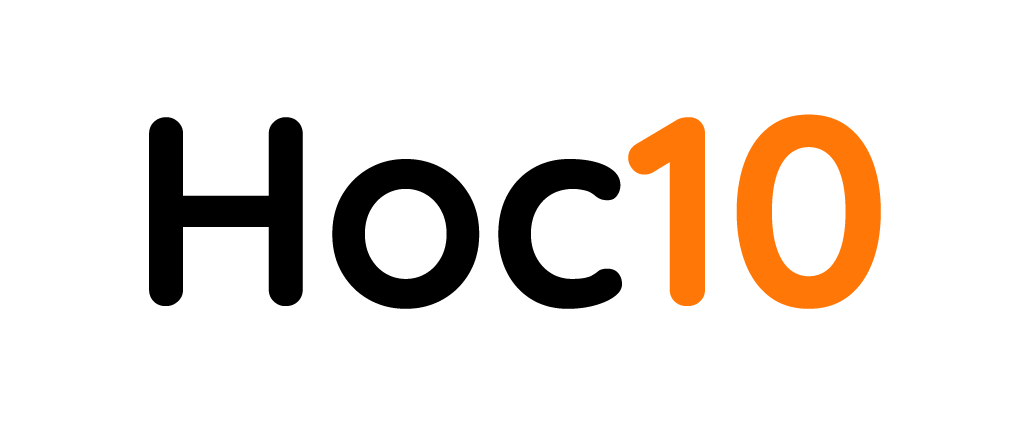 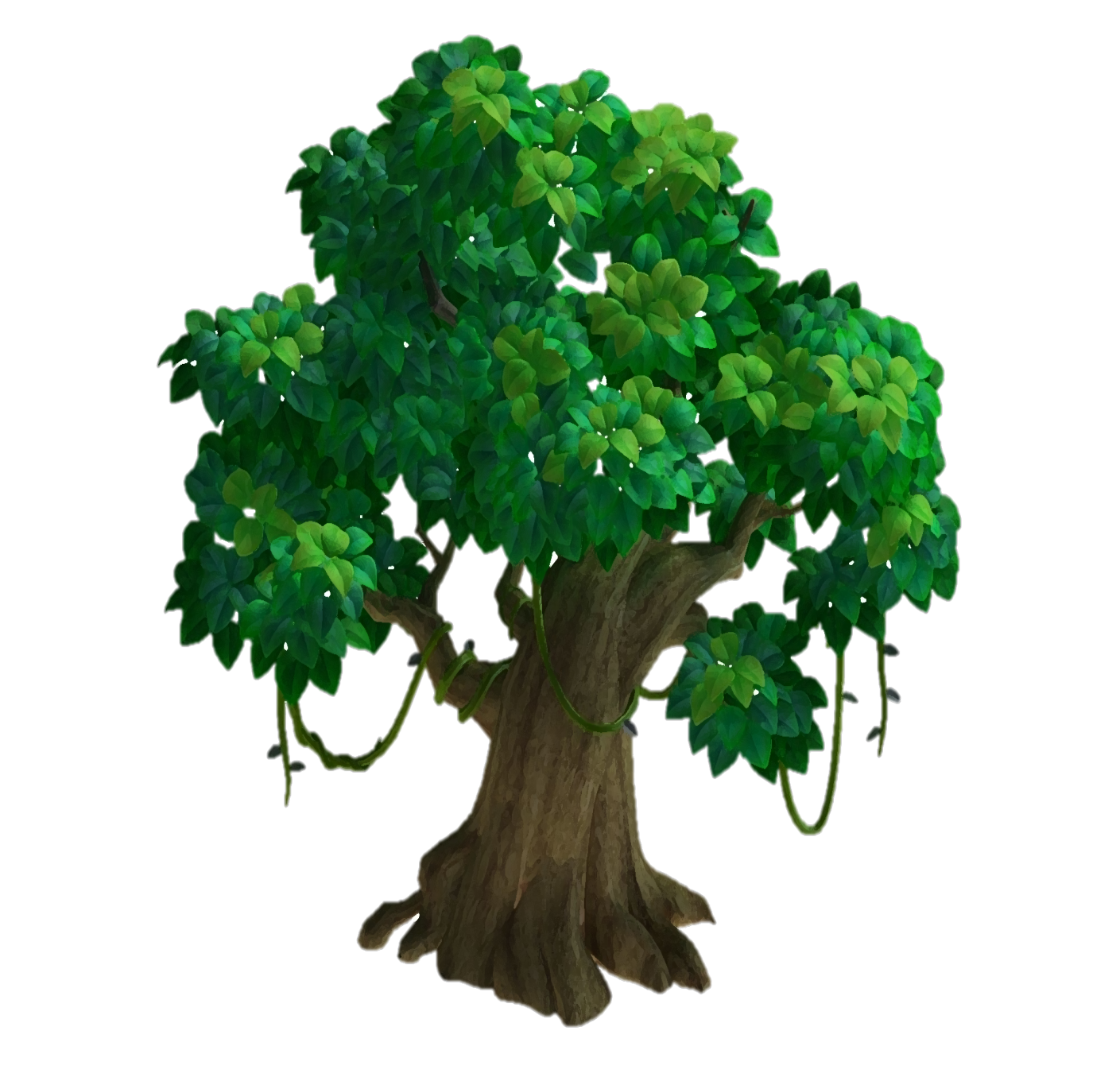 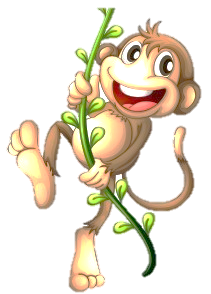 BẢO VỆ
RỪNG XANH
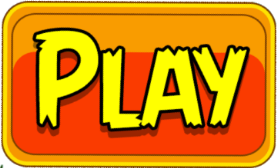 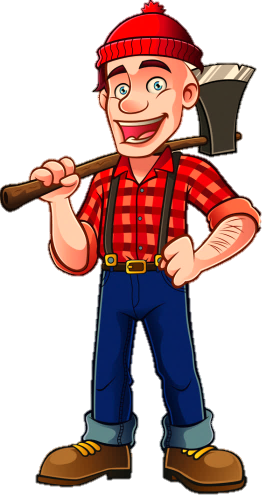 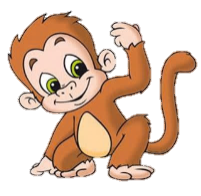 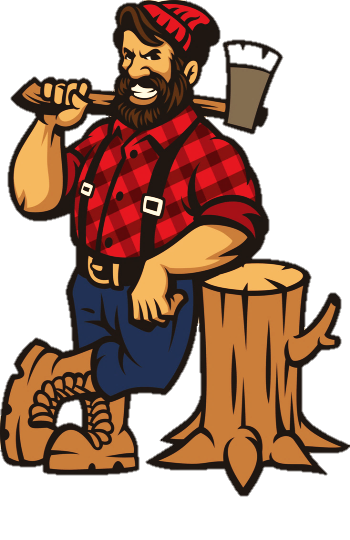 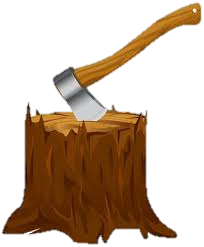 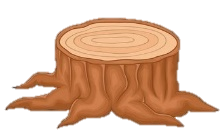 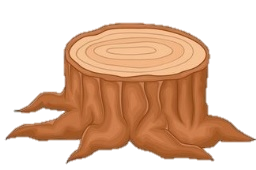 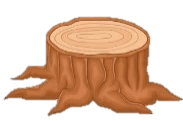 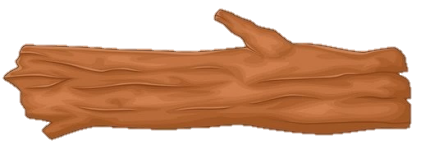 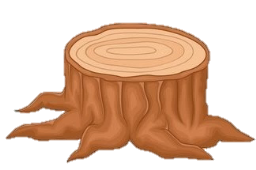 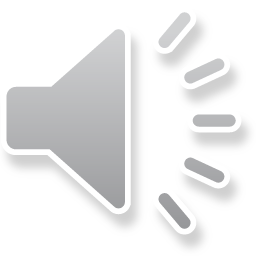 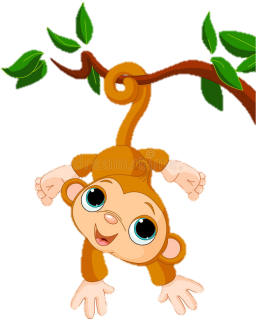 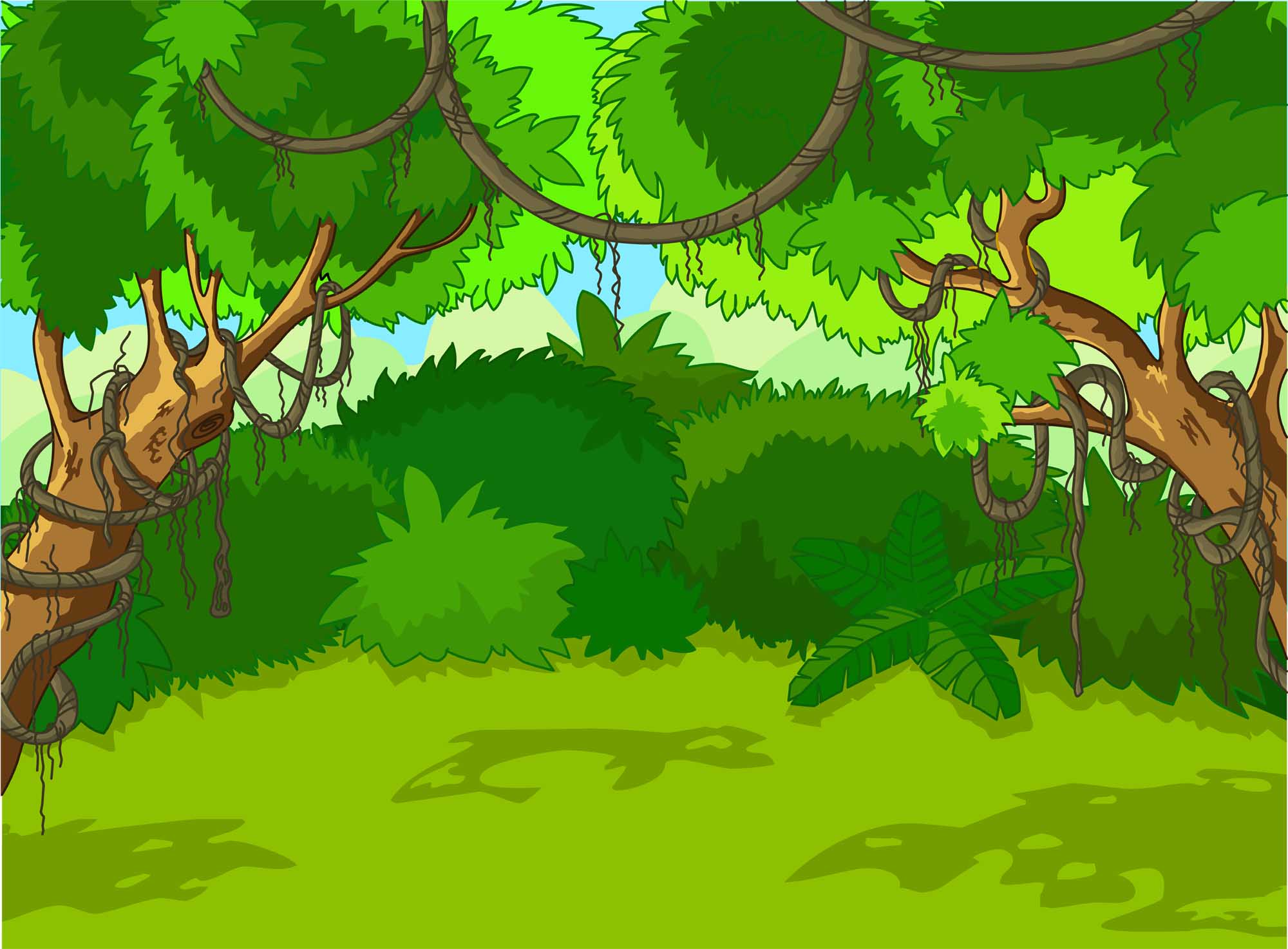 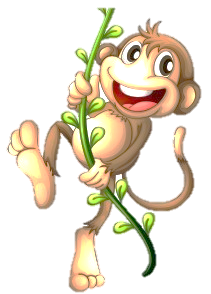 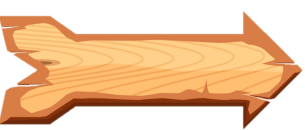 Bài mới
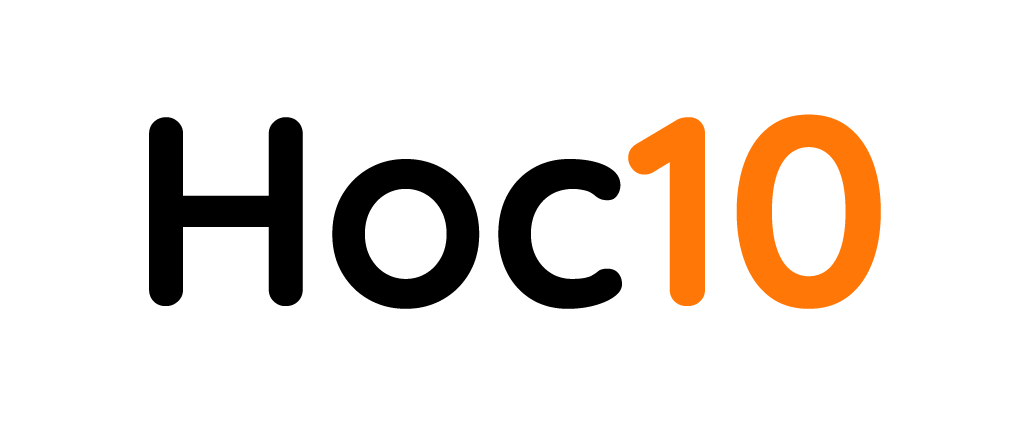 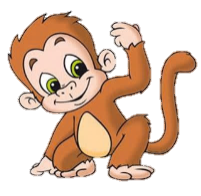 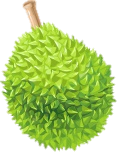 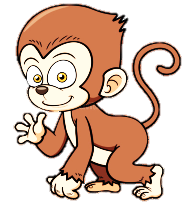 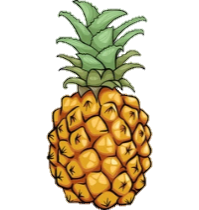 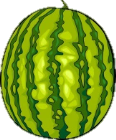 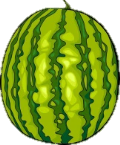 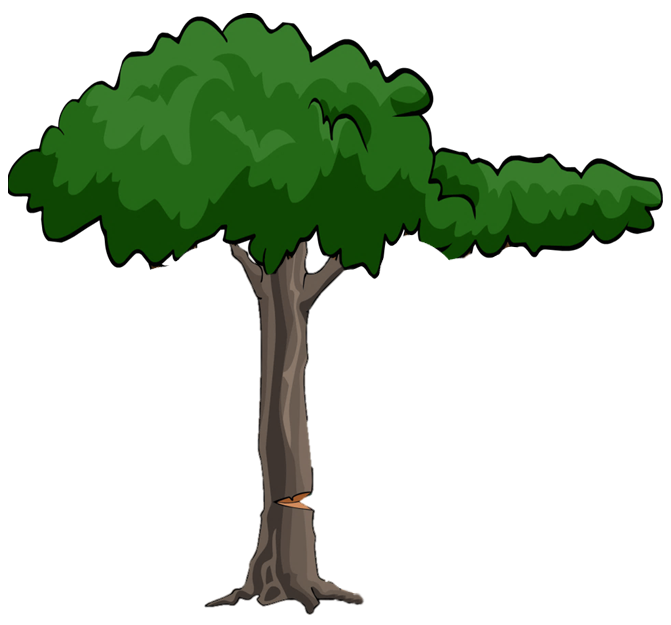 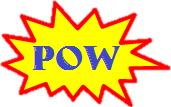 1
2
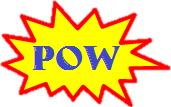 3
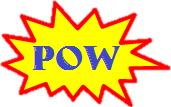 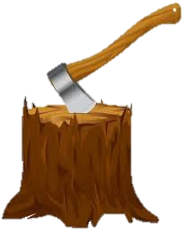 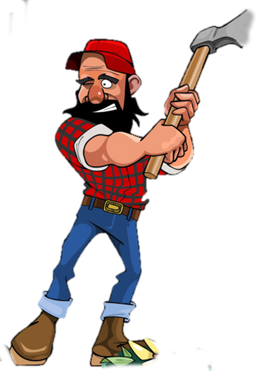 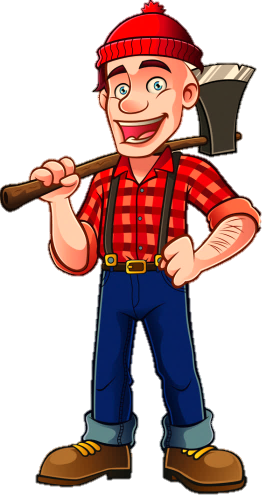 4
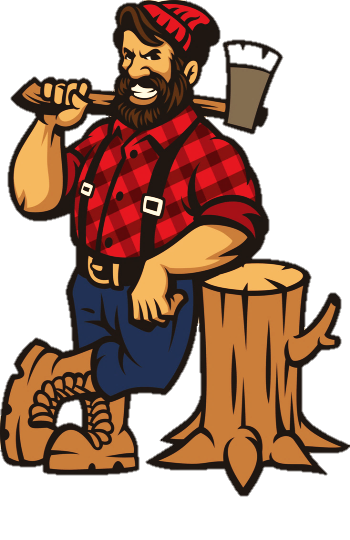 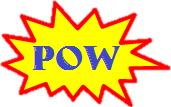 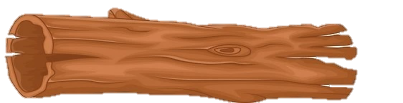 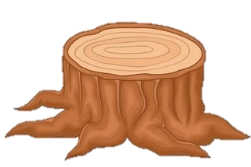 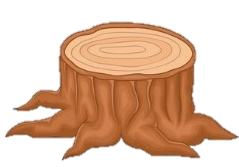 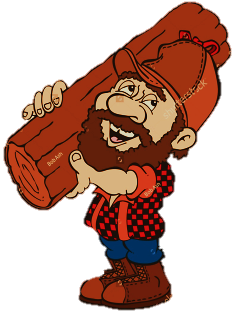 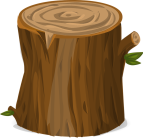 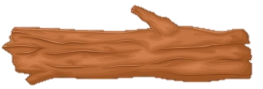 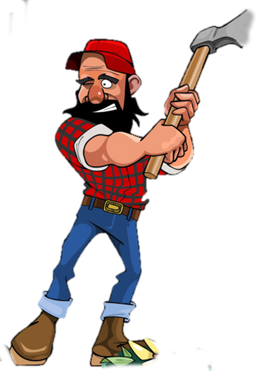 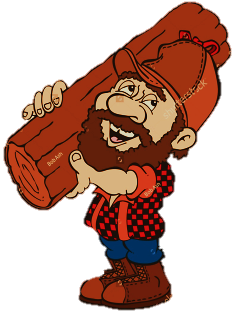 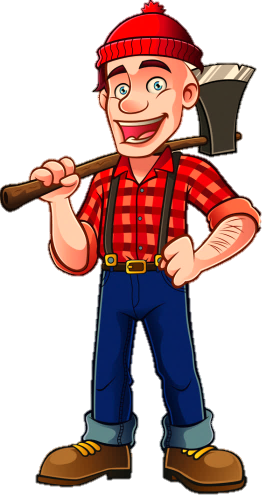 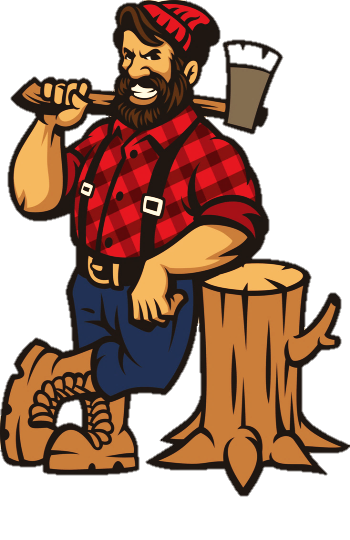 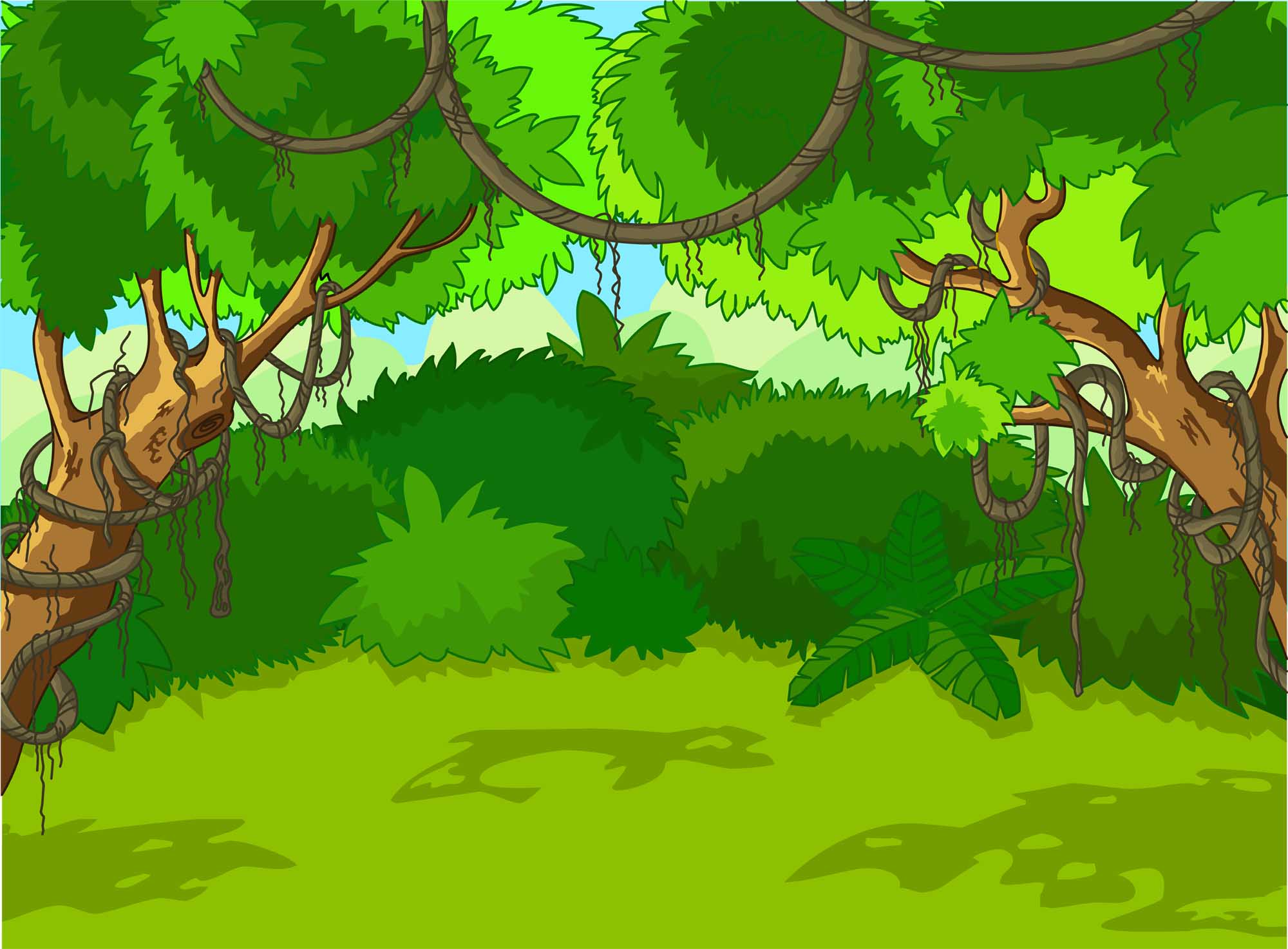 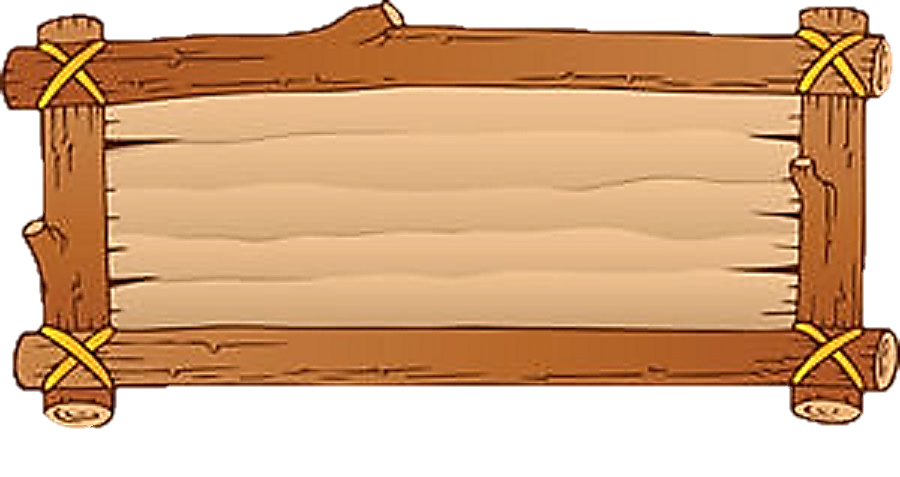 chum
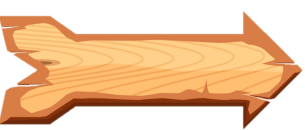 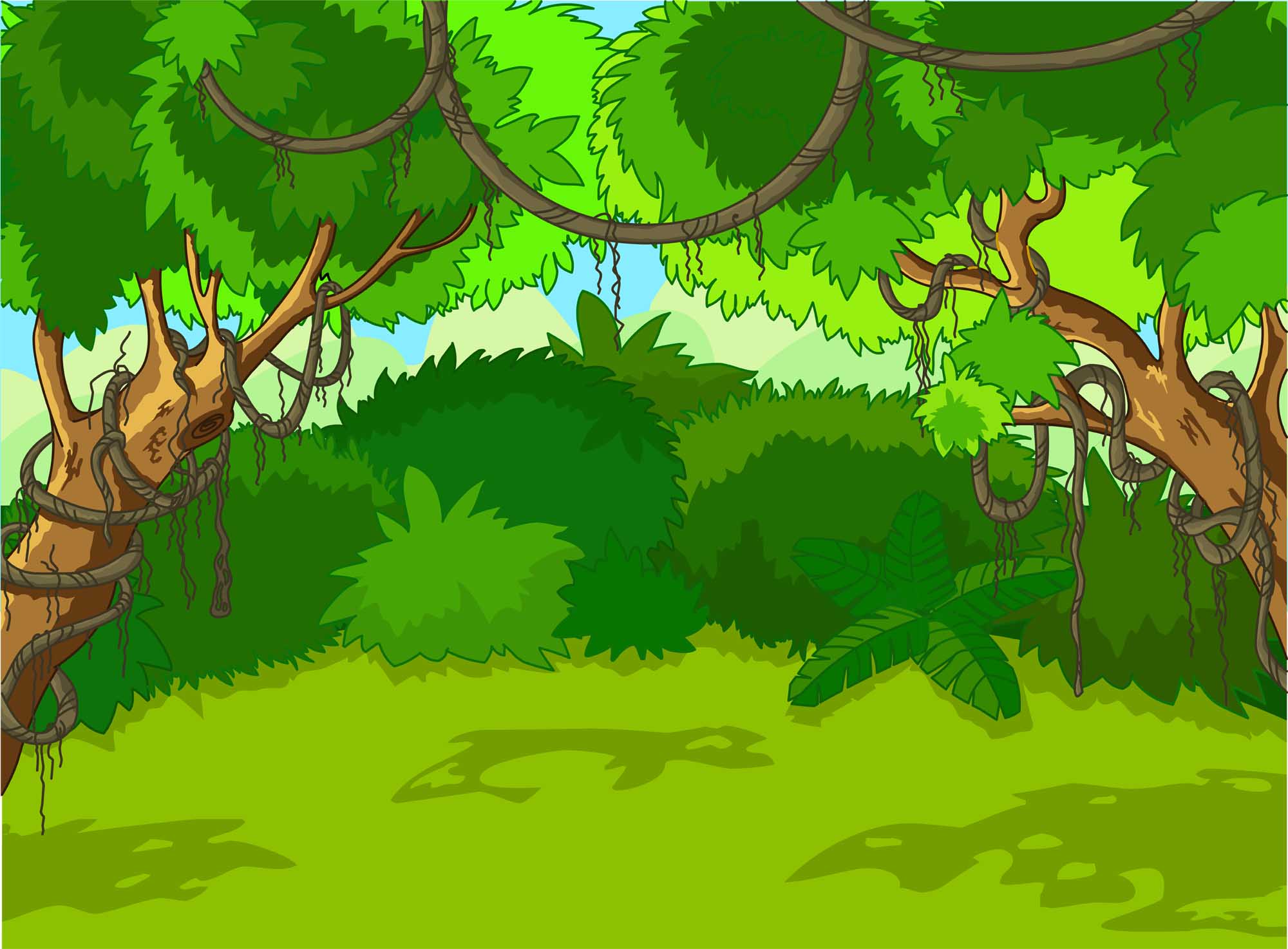 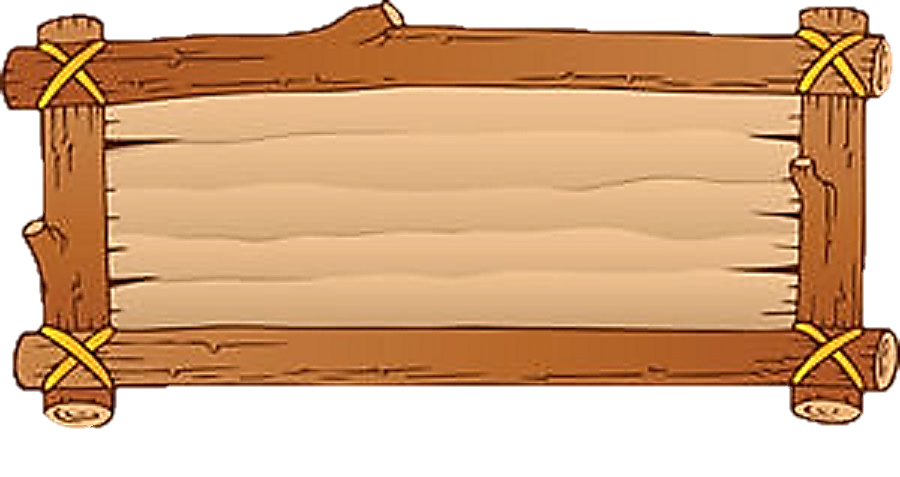 búp bê
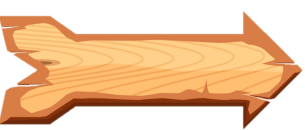 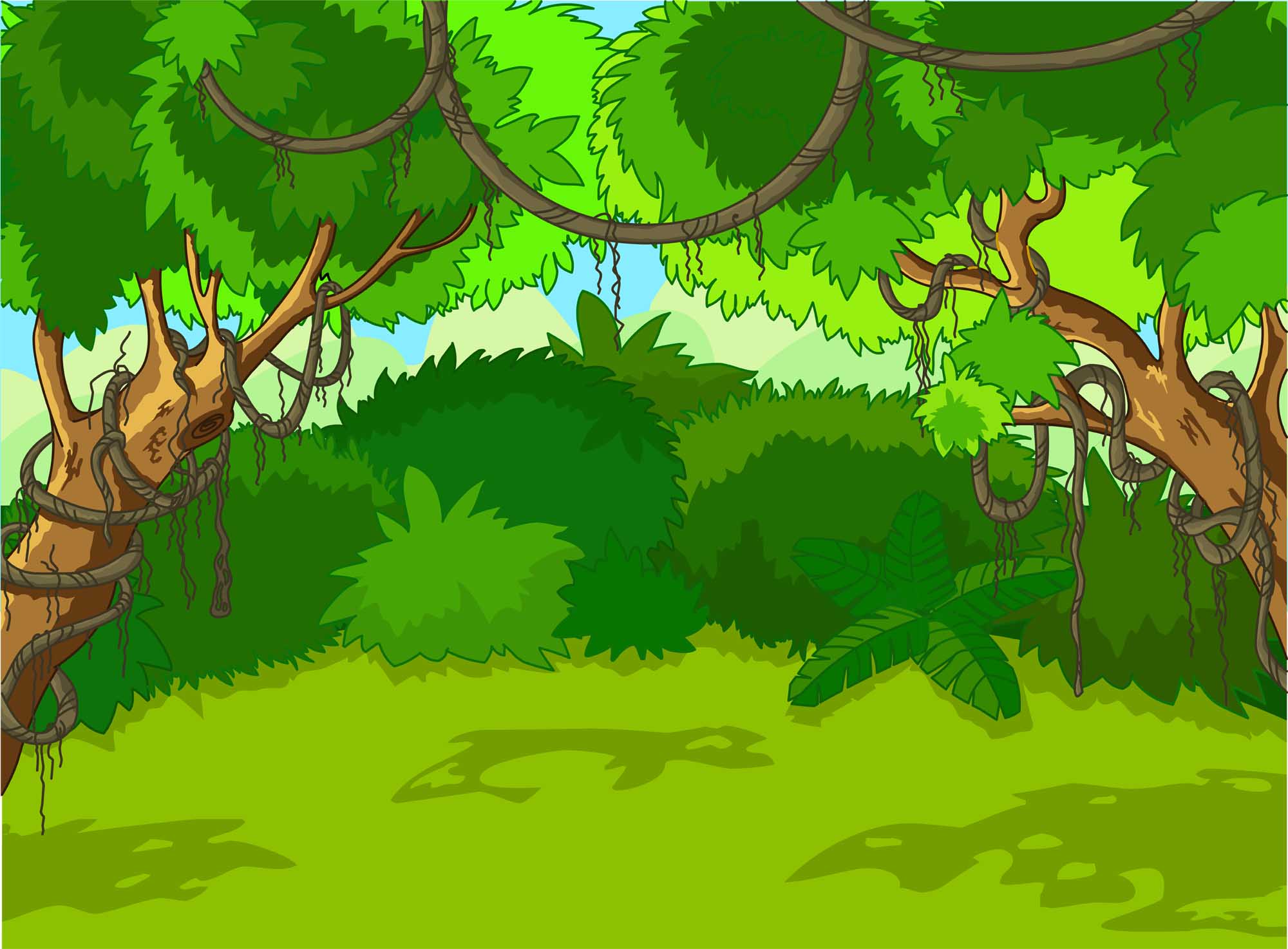 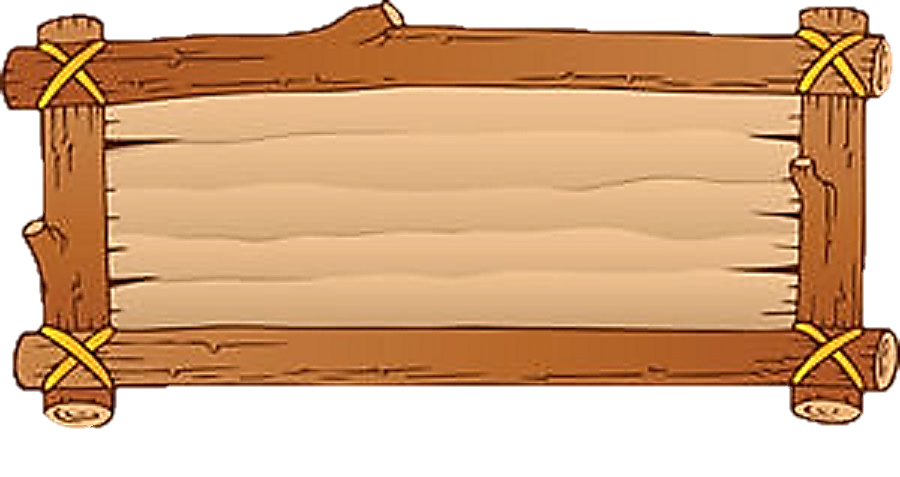 chùm nho
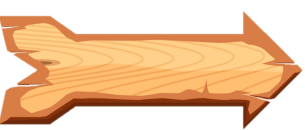 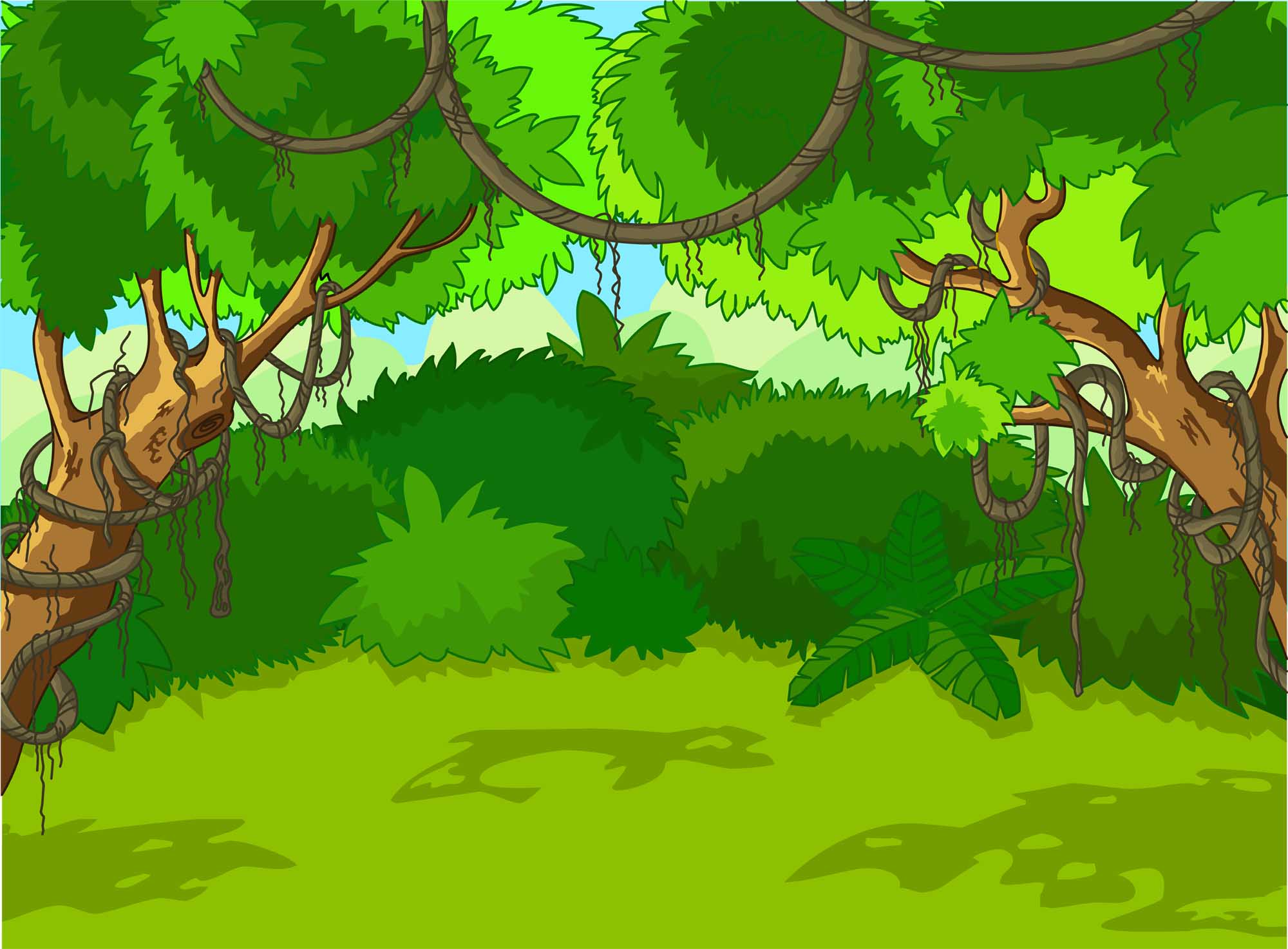 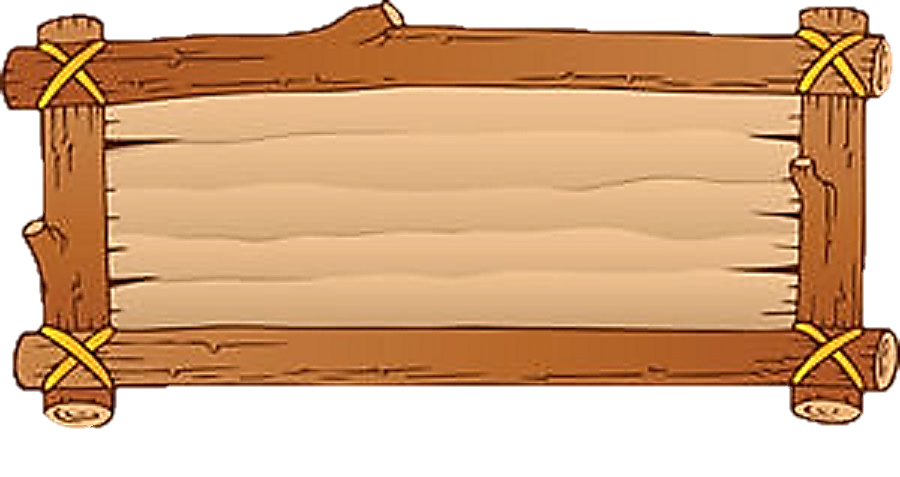 Hà nhổ đám cỏ um tùm ở ngõ.
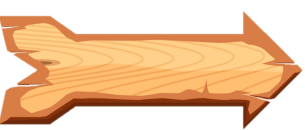 Thứ năm ngày 10 tháng 11 năm 2023Tiếng Việt
Bµi 53: u«m
uôm
uôm
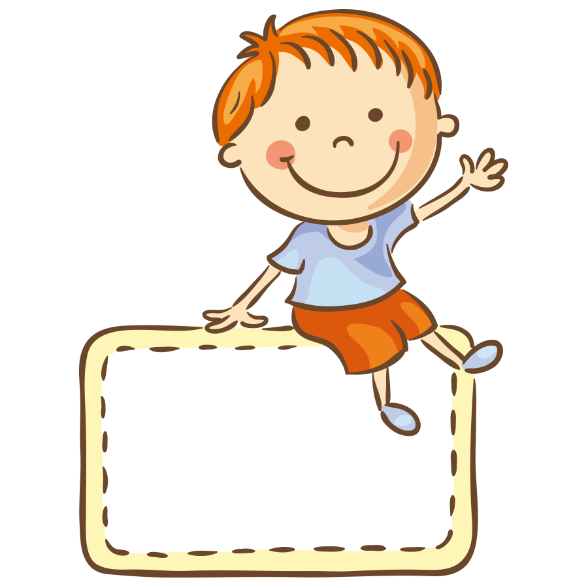 1. Làm quen
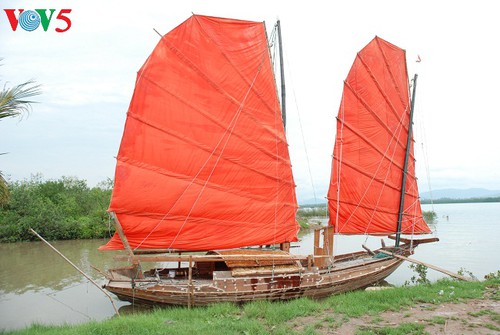 buåm
u«m
2. Tiếng nào có vần uôm? Tiếng nào có vần um?
S/98
2. Tiếng nào có vần uôm? Tiếng nào có vần um?
2. Tiếng nào có vần uôm? Tiếng nào có vần um?
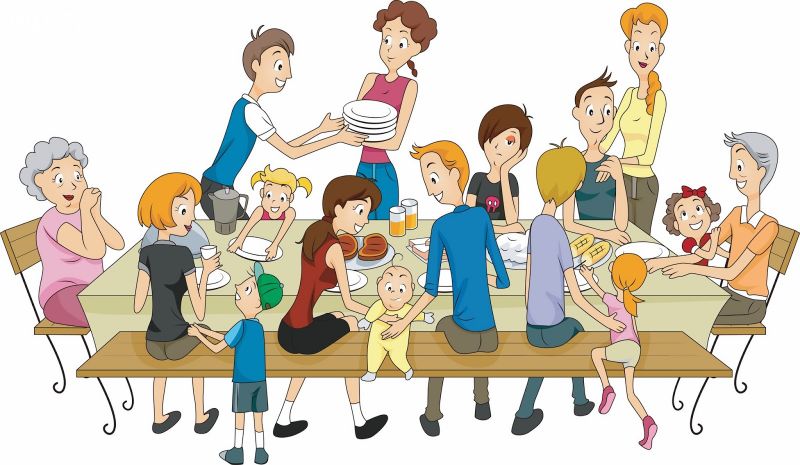 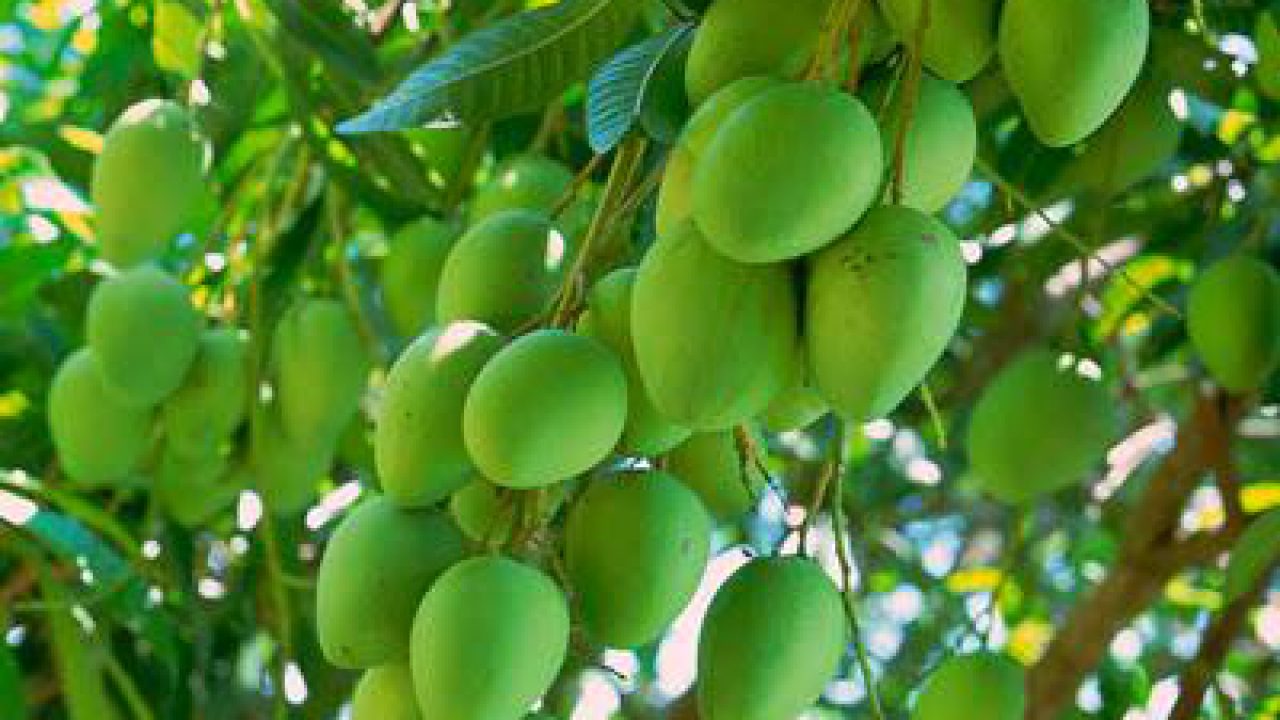 2. sum häp
1. qu¶ muçm
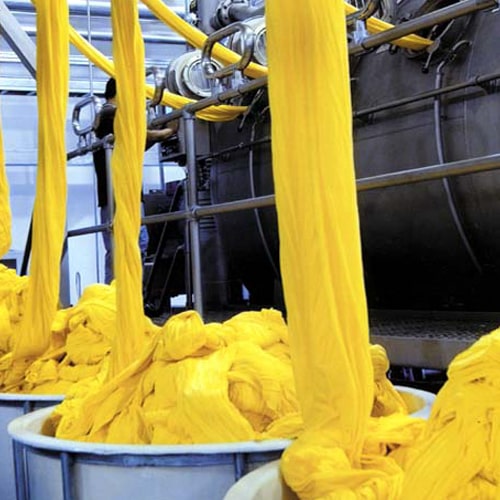 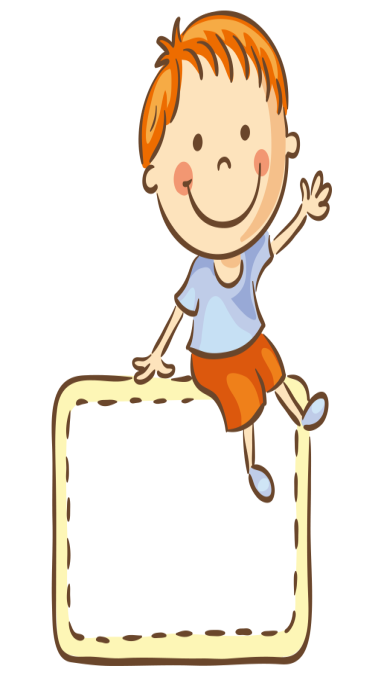 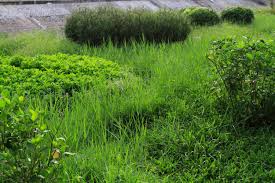 4. nhuộm
3. um tùm
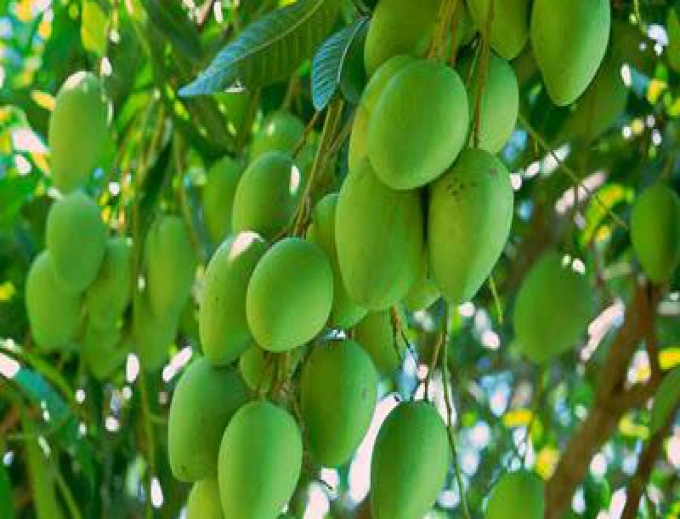 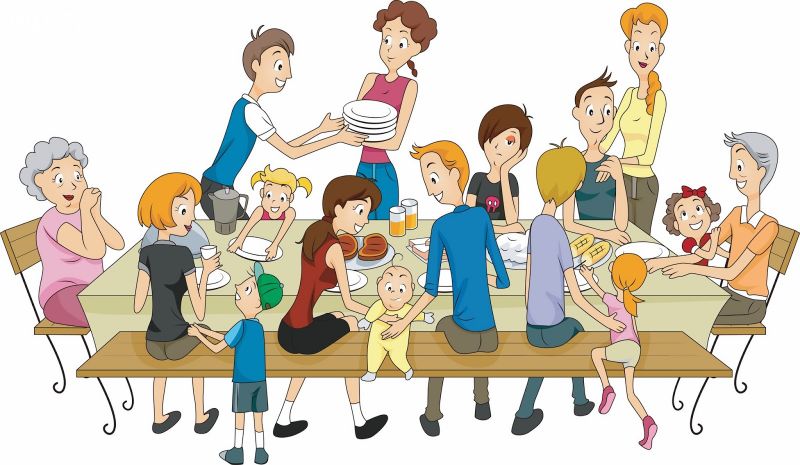 uôm
sum họp
um
qu¶ muçm
u«m
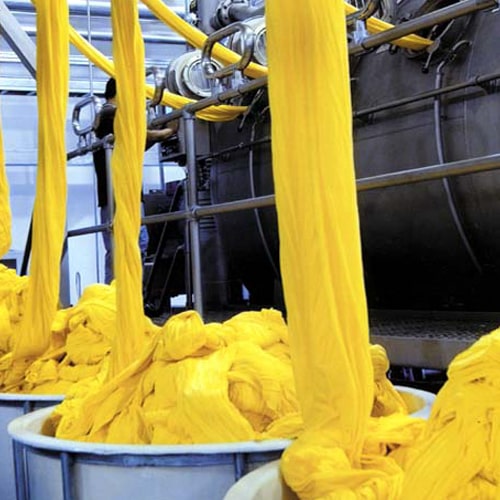 um
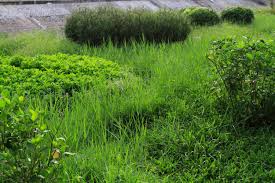 uôm
nhuộm
um tùm
um
T×m tiÕng ngoµi bµi cã vÇn u«m
uôm
luém thuém
uôm
vµng xuém
mu«m muçm
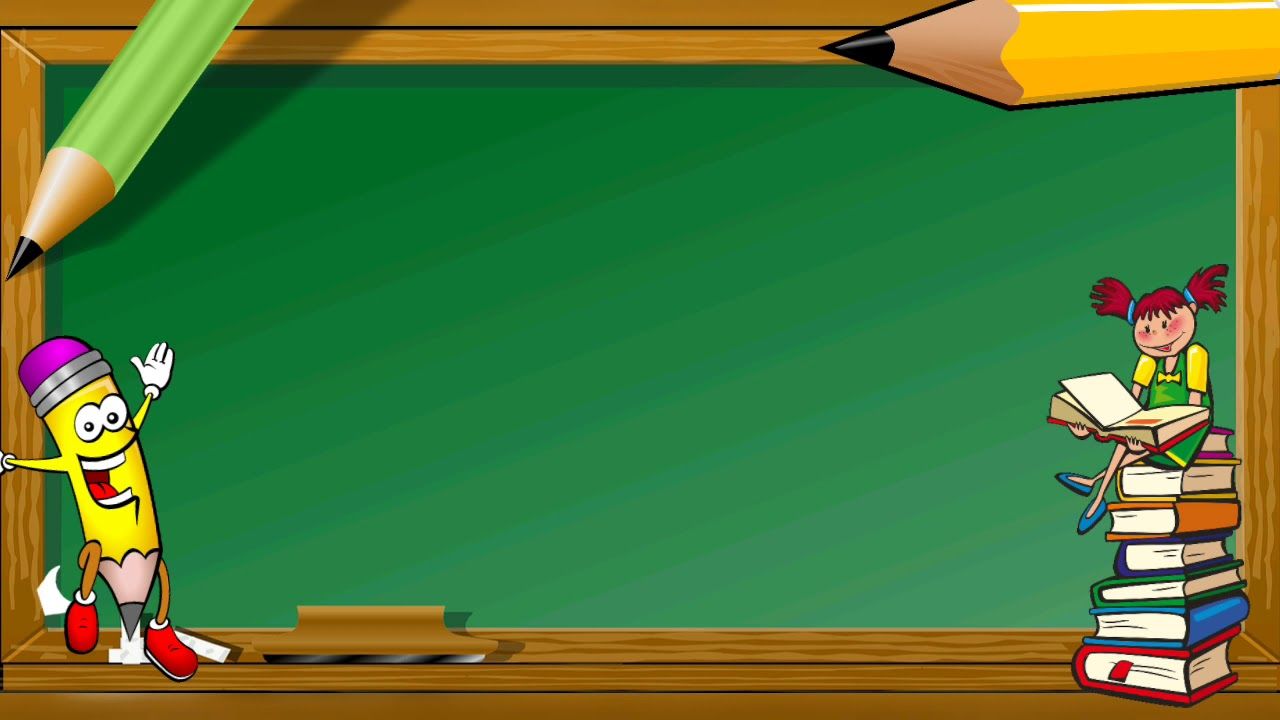 Tập viết
Viết bảng con
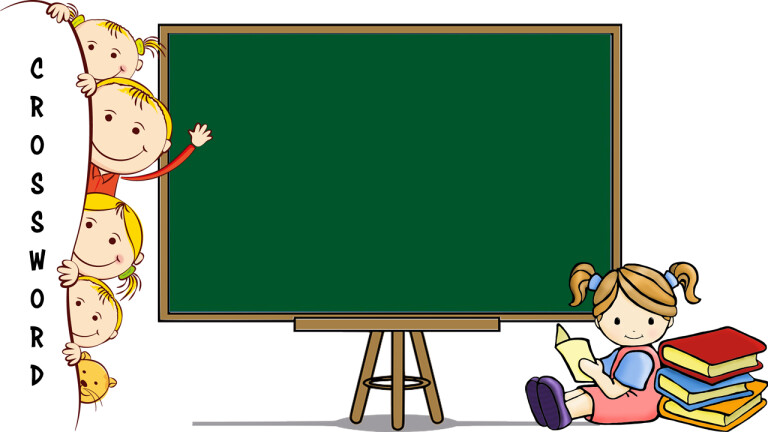 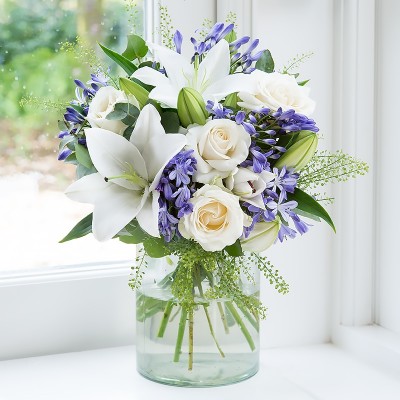 Em xin trân trọng cảm ơn các thầy cô !
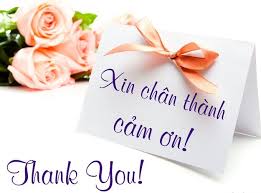